Randonneurs Modéniens
Trombinoscope 2022
RANDONNEURS MODÉNIENS  : BUREAU 2019-2020
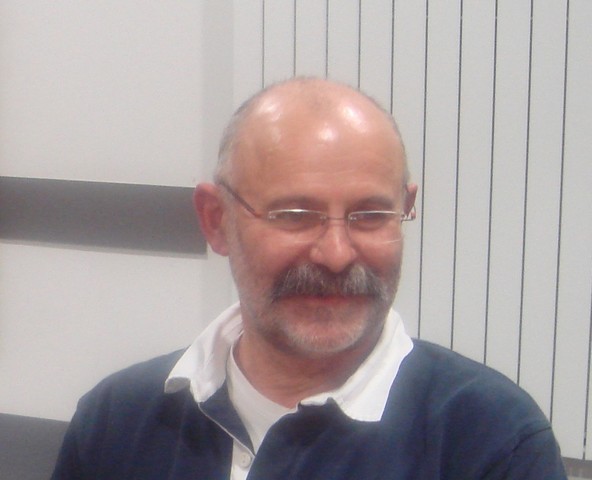 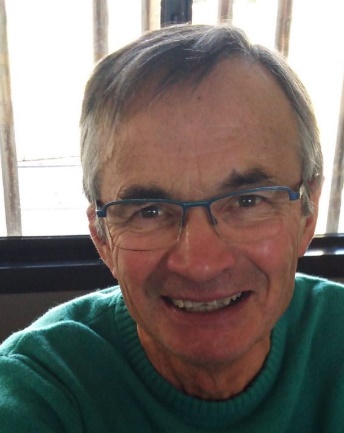 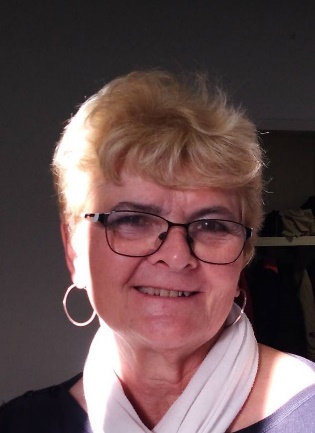 Vice-Président 
Bernard Coutable
(délégué sécurité)
Présidente
Annick Leroux
Trésorier-adjoint
Non pourvu
Trésorier
Christian Drobecq
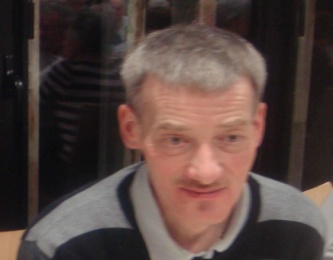 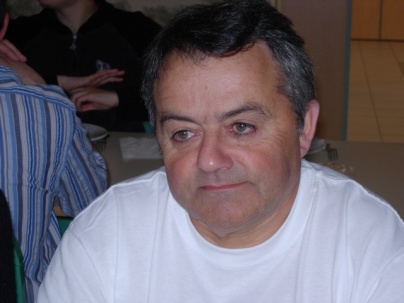 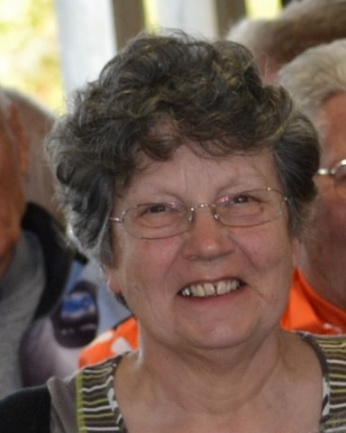 Responsable VTT
Jean-Luc Dubray
Secrétaire 
Jean-François Diringer
Secrétaire –adjointe
Ruellan Jeannine
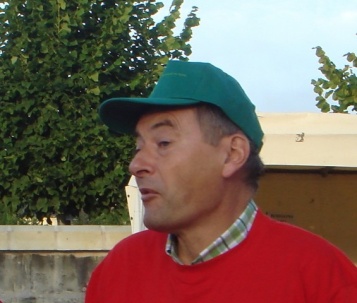 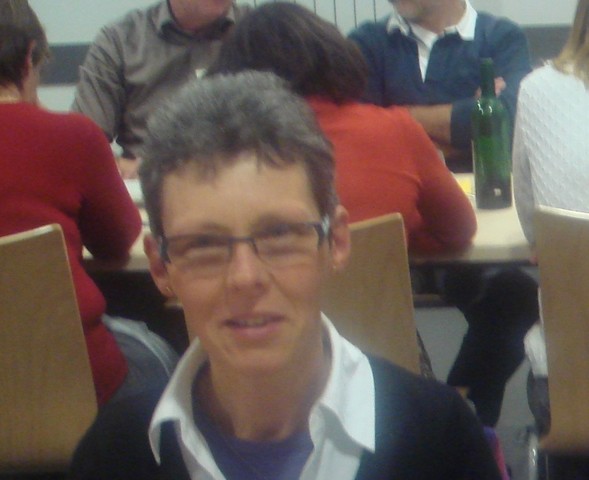 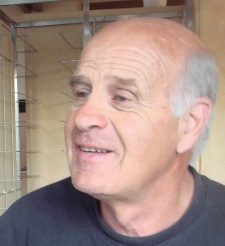 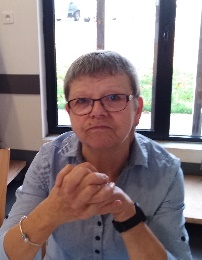 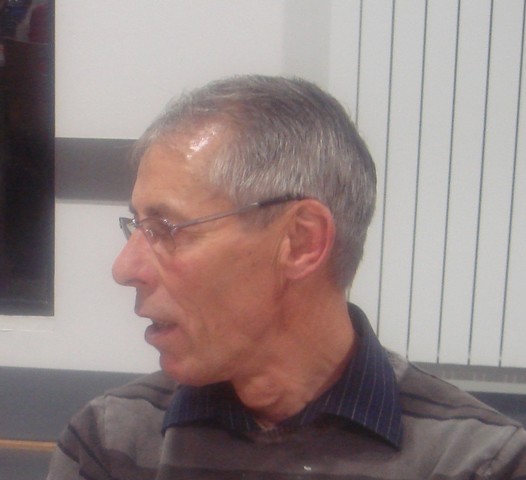 Delage Roger
Delage Roger
Favereau 
Pierre
Benard
Josiane
Benard
Josiane
Bloch
Geneviève
Bloch
Geneviève
Deschamps Pierre
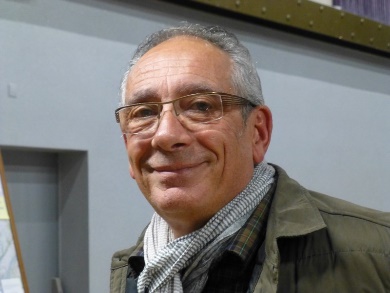 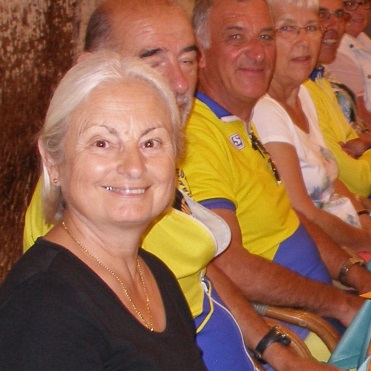 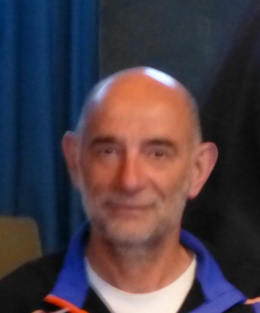 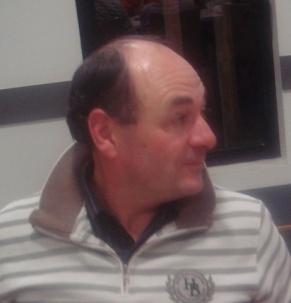 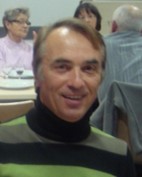 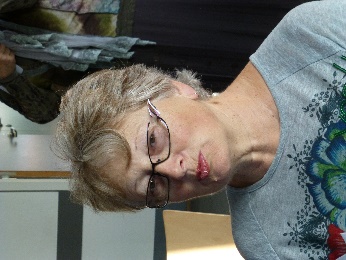 Gerbault
Michel
Gaultier
Chantal
Gaultier Patrick
Guilpain
Suzanne
Gerbault
Michel
Fleuriau
Pascal
Guilpain
Jean-Claude
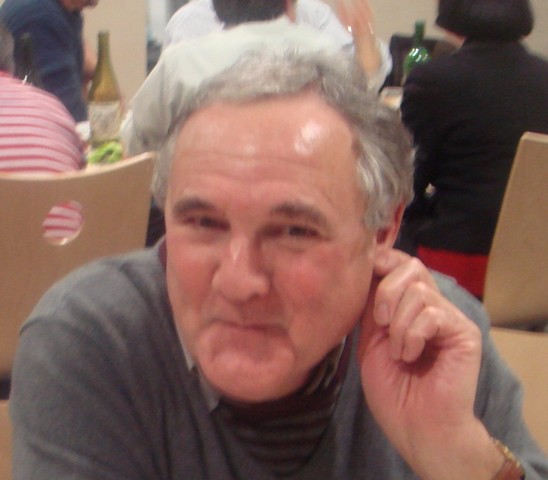 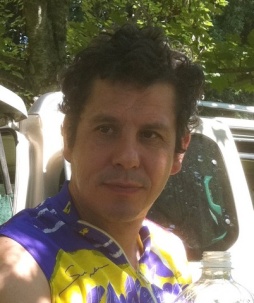 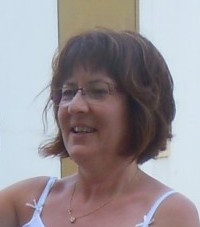 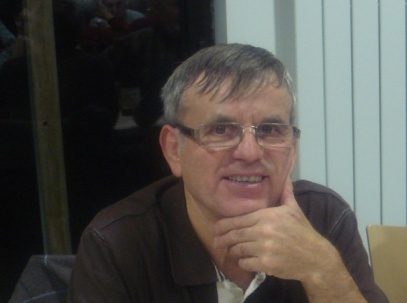 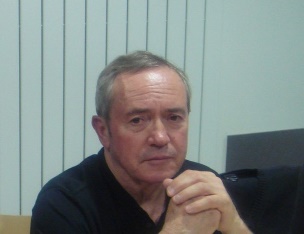 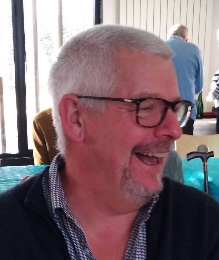 Leroux 
Patrick
Lignelet
Joel
Martineau
Jean-Pierre
Noël
Dany
Jossier 
Franck
Noël
Pierre-Yves
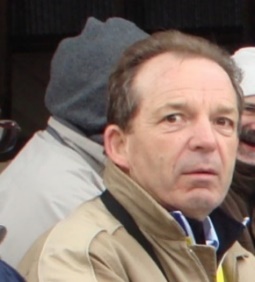 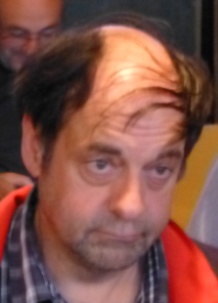 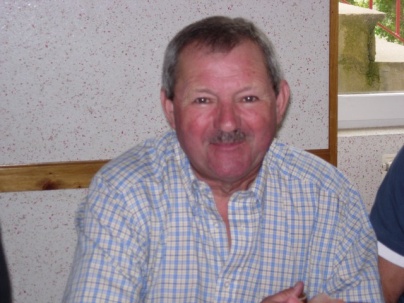 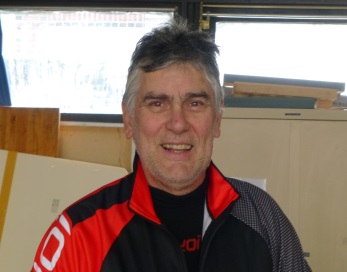 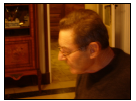 Semelier
Jean-Louis
Tessier
 Claude
Ruellan 
Michel
Therry
Pierrot
Patrice
 Préteux